Презентация:«  ОСЕННИЕ ПЕЙЗАЖИ.Золотая осень »(Беседы с детьми по картинам известных художников)
Подготовил: муз.руководитель, 
А.В. Бутенко,
 педагог высшей категории,
октябрь 2021 года
Ранняя осень-любимое время года многих художников.
Нарядная, богатая разноцветной палитрой, ранняя осень всегда вдохновляла русских художников-пейзажистов.
 Тема осени встречается в творчестве многих русских художников-пейзажистов.
 Рассмотрим вместе с детьми осенние картины, как будто совершим прогулку в осенний лес
Не забывайте детям задавать вопросы и обязательно выслушайте ответ.
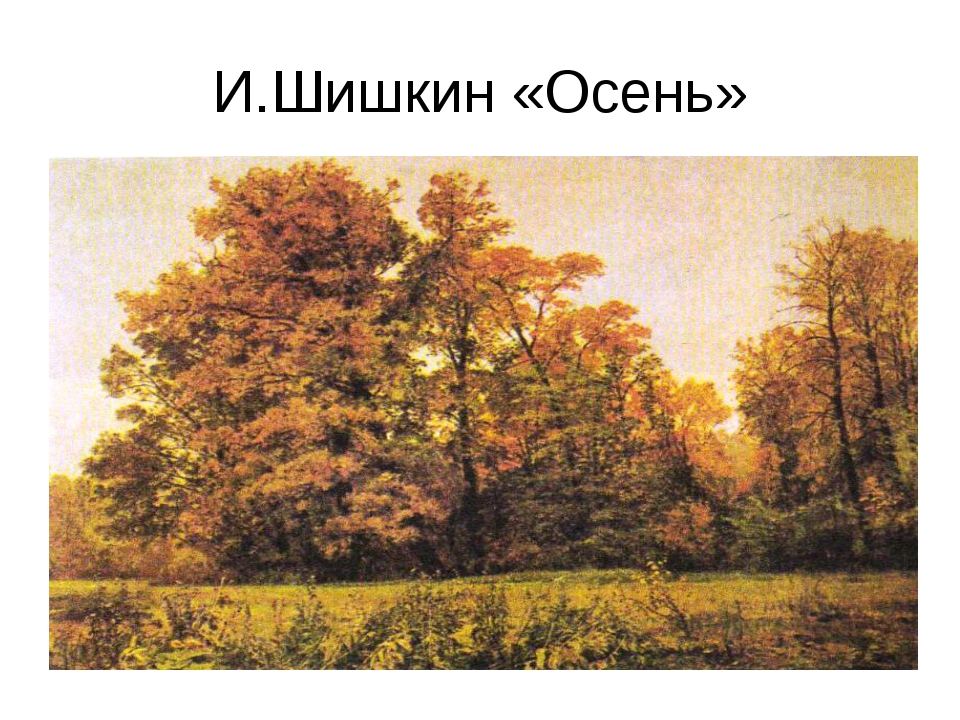 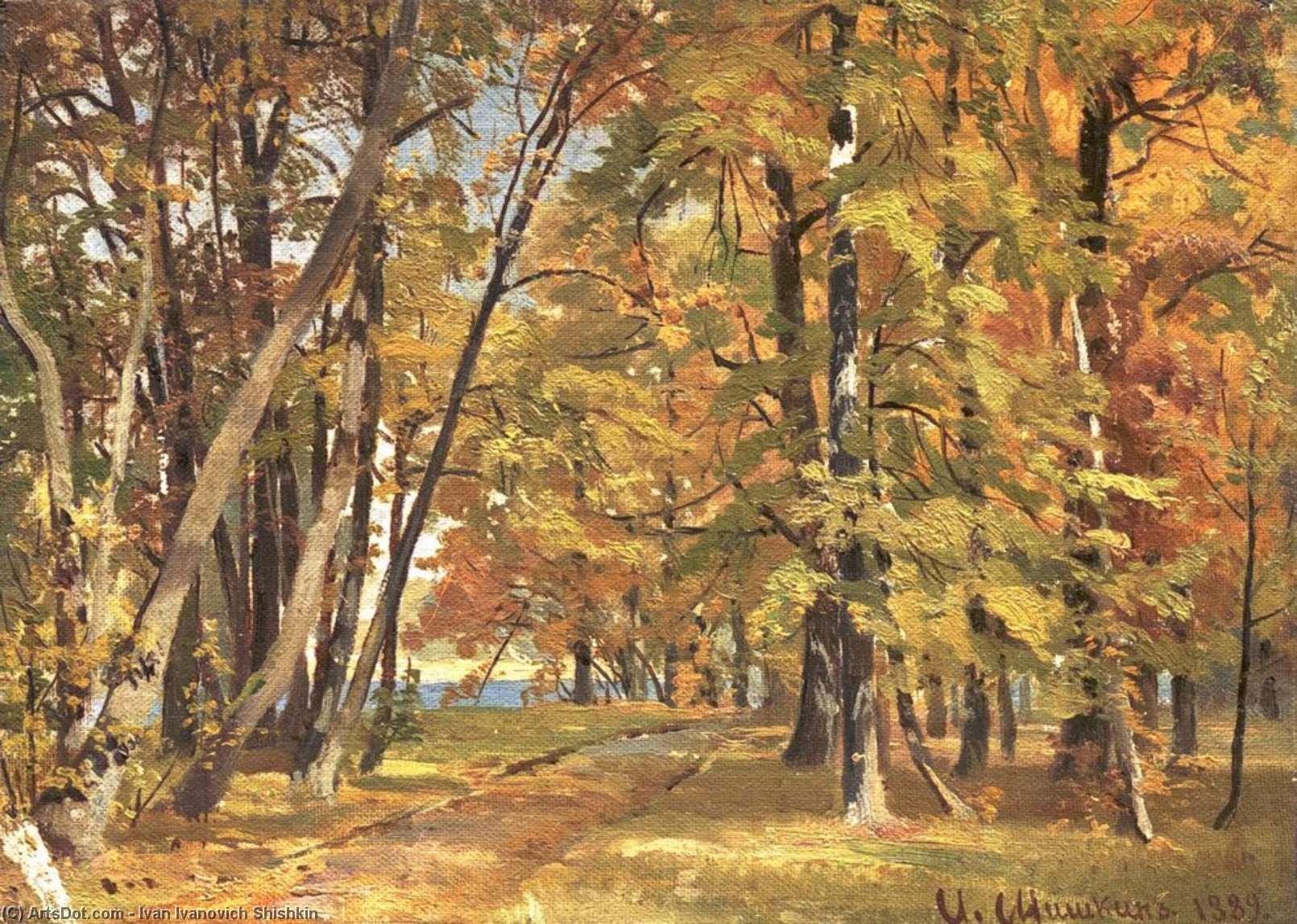 Ранняя осень. Иван Шишкин
-Какой выдался денёк?
Да, стоит солнечная чудесная осенняя погода. Ещё ранняя осень. Ни ветер, ни дождь не нарушают покой природы.
-Ты видишь тропинку? Чем она усыпана? Пойдем по ней в лес? 
Видишь, там вдали голубеет река. Тропинка обязательно приведёт нас  к ней. Тебе нравится цвет листвы на деревьях? Какие оттенки ?
Поэт Бунин писал:
 «Лес, точно терем расписной,Лиловый, золотой, багряный,Веселой, пестрою стенойСтоит над светлою поляной.
Березы желтою резьбойБлестят в лазури голубой…
Осень даёт деревьям золотистый окрас.
А ты угадал дерево  берёзу? А клён? Обрати внимание, в какой чудный узор сплелись коричневые стволы деревьев. Красота!!!
Золотая осень. Василий Поленов.
Вот и привела нас тропинка к реке. 
Спокойная водная гладь речушки отражает лазурное небо с перистыми белыми облаками, кустарники и траву с берегов, верхушки отдаленных рощиц.
А ты увидел берёзовую рощицу? Какая листва у берёз? Да, золотая.
Посмотри, как могучий дуб возвышается над хрупкими стройными берёзами-девицами. Он ещё не поменял листву.
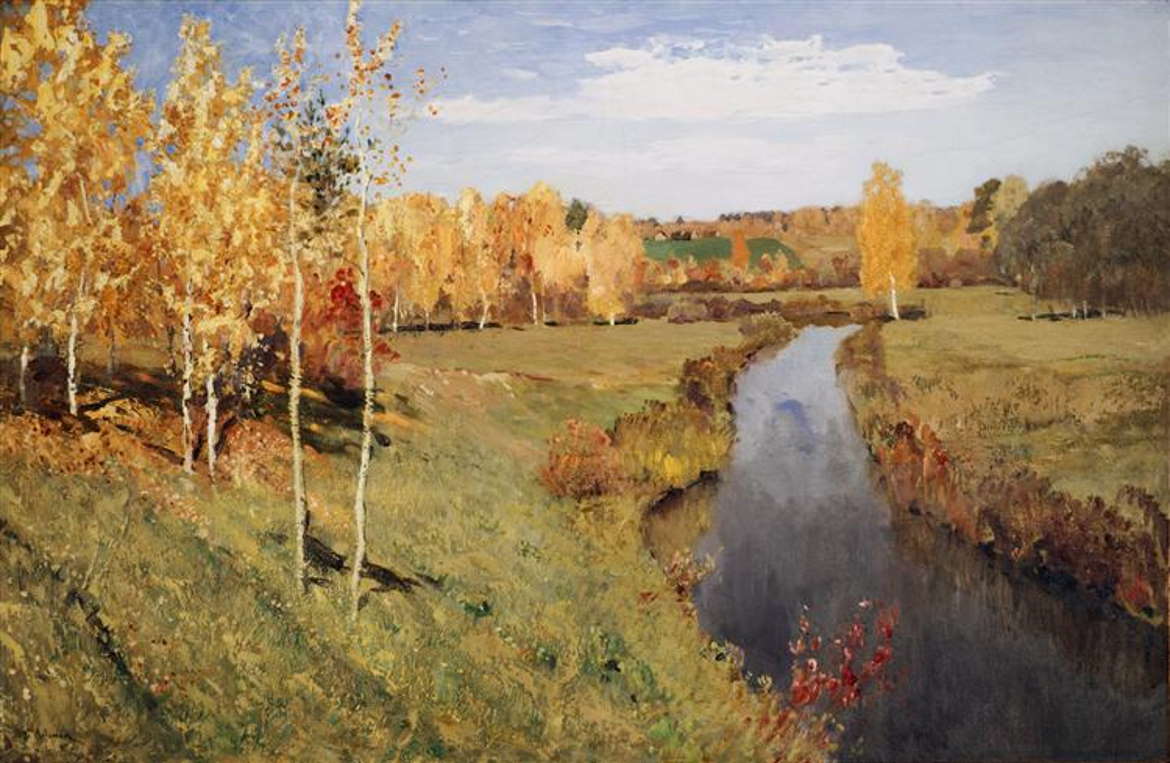 Золотая осень. Исаак Левитан.
Постоим на берегу речушки и насладимся осенней красотой. Листва на деревьях пестрая, разноцветная, но она еще не опала, а значит, первого морозца еще не было.
Посмотри на воду? Как ты думаешь теплая ли она?
Темная синева подсказывает, что она холодна.  А какое небо! Белые облака говорят, что ещё постоят погожие деньки и мы сможем побродить ещё не один раз по осеннему лесу.
Осенний лес. Иван Иванович Шишкин, 1876г
ОСЕНЬ Поспевает брусника,Стали дни холоднее,И от птичьего крикаВ сердце стало грустнее.Стаи птиц улетаютПрочь, за синее море.Все деревья блистаютВ разноцветном уборе.Солнце реже смеется,Нет в цветах благовонья.Скоро Осень проснетсяИ заплачет спросонья.***Бальмонт Константин.
Уважаемые родители!Спасибо, что ВЫ –  С НАМИ , учите видеть прекрасное вокруг своего малыша!
Попробуйте второй раз посмотреть эти картины , сопроводив музыкой  
П.И Чайковский «Времена года. Октябрь». 

До новых встреч!